Writing the Discussion
Barbara Gastel
INASP Associate
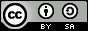 Overview
Purposes of the discussion
Possible content of the discussion
Structure of the discussion
[Speaker Notes: Suggestions:
- Note the topics that the module will address.
- Note the module’s aim. (Feel free, of course, to frame it in the way that the group is likely to find most relevant.)]
What are some purposes of the discussion section?
02/10/2016
3
[Speaker Notes: Have groups of two or three participants address this question. 
Then bring the full group together and elicit purposes to list. If the following purposes do not come up, note them: (1) to address the questions/hypotheses posed in the introduction, (2) to identify strengths and limitations of the study, (3) to show how the findings relate to those of previous research, (4) to identify implications and applications of the findings, and (5) to identify needs for further research.  (Perhaps note that not all discussions have all these purposes.)
Indicate that the purposes should guide the choice of content.]
Discussion
One of the more difficult parts to write, because have more choice of what to say
Often should begin with a brief summary of the main findings
Should answer the question(s) stated in the introduction (or address the hypothesis or hypotheses stated in the introduction)
[Speaker Notes: Note: Starting with a summary of the main findings helps orient readers to what will be discussed. It can be especially helpful to readers who begin by looking at the discussion.
Emphasize that the discussion should answer the question(s) posed in the introduction (or if hypotheses were posed, say whether the findings support the hypotheses). If the answer still is unclear, the discussion should say so. A common problem is a mismatch between what the introduction asks and what the discussion answers. An analogy to consider using is that it’s like asking “How was lunch?” and having someone answer “The weather is good today.” The latter might be true, but it’s not what was asked.]
The Discussion:Some Possible Content
Strengths of the study
For example, superior methods, extensive data
Limitations of the study
For example: small sample size, short follow-up, incomplete data, possible sources of bias, problems with experimental procedures
Better to mention limitations than for peer reviewers and readers to think that you’re unaware of them
If the limitations seem unlikely to affect the conclusions, can explain why
[Speaker Notes: Participants sometimes are surprised that mentioning strengths and limitations can advisable. However, noting major strengths is not immodest; it’s part of showing the validity of the study. And mentioning significant limitations is part of being truthful—and generally works better than having others discover the limitations and think the authors did not know of them.
Of course, authors should mention only substantial strengths and limitations.
If the facilitator has experience mentioning strengths or limitations in discussion sections, or in peer reviewing papers that do so, mentioning and briefly discussing this experience can be worthwhile.]
The Discussion:Possible Content (cont)
Relationship to findings of other research—for example:
Similarities to previous findings (your own, others’, or both)
Differences from previous findings
Possible reasons for similarities and differences
[Speaker Notes: Note that the discussion should place the current findings in the context of previous research.
Perhaps observe that being able to look beyond one’s own work and relate it to other work in the field tends to be a characteristic of a scholar who is academically mature.]
The Discussion:Possible Content (cont)
Applications and implications—for example:
Possible uses of the findings (in health care, education, policy, industry, agriculture, etc)
Relationship of the findings to theories or models:
Do the findings support them?
Do they refute them?
Do they suggest modifications?
[Speaker Notes: Note here that the discussion should put findings in their broader context.
Perhaps observe that this broader context should be that which was presented near the beginning of the introduction.]
The Discussion:Possible Content (cont)
Other research needed—for example:
To address questions still unanswered
To address new questions raised by the findings
Other
[Speaker Notes: Note that it is common to mention research needed to address questions that remain.
Perhaps state, though, that mentioning other research needed is optional and should be done only if there is something relevant and substantial to say in this regard.]
Structure of the Discussion
Typically should move from specific to general, rather like an inverted  funnel (opposite of introduction)


In some journals, may be followed by a conclusions section
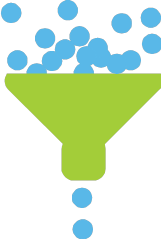 [Speaker Notes: Note that whereas the introduction moves from general to specific, the discussion moves from specific (the research being reported) to somewhat more general (related research) to yet more general (broader implications).
Note that if an article does not have a conclusions section, the last paragraph tends to serve as a conclusion, summarizing what is to be concluded based on the research.
Now can be a good time to show or summarize a discussion that is structured in this way.]
Overall Structure of a Paper:Like an Hourglass
[Speaker Notes: This slide also appears in the presentation about the introduction. If the module about the introduction already has been presented, this slide and the discussion of it will serve as review.
As noted in that module:
The top part of the hourglass is the introduction, which, as noted, is funnel-shaped: beginning broad (with general context), then narrowing down somewhat (to research related to the current research), and then focusing narrowly on the current research.
The narrow middle of the hourglass consists of the methods and results sections, both of which focus narrowly on the current research.
The lower part of the hourglass is the discussion, which generally is like an inverted funnel, starting narrow (by focusing on the current research), then broadening somewhat (by relating the current research to previous research), and ending broadly (for example, by noting overall implications of the research).]
Exercise
See what, if anything, your target journal’s instructions to authors say about the discussion.
In the discussion section of the paper that you’re using as a model, notice items such as
Length
Types of content
Organization
Phrases used
Citation of references
Use this discussion section and others in the same journal as models.
[Speaker Notes: Have the participants do this exercise in small groups.
Then bring the full group together for discussion.]
Another exercise
Share the draft of your discussion with the rest of your small group. 
Write comments on each other’s drafts. Both identify strengths and suggest improvements.
Discuss each member’s draft, first noting strengths and then suggesting potential improvements. If parts of the writing seem to need clarification, identify them.
Share the commented-on copies with the authors.
02/10/2016
12
[Speaker Notes: If most or all of the participants have brought drafts of their discussions, do this exercise. 
Another option is to have participants draft their discussions after this module and then do this exercise at a later session.
This exercise is well suited for groups of about three or four members.
If feasible, have the full group come together for discussion at the end of this exercise. One option is to proceed as follows: (1) Have participants note some strengths that they observed in other group members’ discussions. (2) Have participants wishing to do so identify some helpful guidance that they received during the exercise.  (3) Answer any questions, either along the way or at the end.
If this session will be the first one in which participants provide feedback on each other’s drafts, perhaps precede this exercise with some discussion of giving feedback. Suggestions for giving feedback appear at http://www.authoraid.info/en/news/details/1058/, http://www.authoraid.info/en/news/details/649/, and http://www.authoraid.info/en/news/details/302/. Also, suggestions for receiving feedback appear at http://www.authoraid.info/en/news/details/1059/. Of course, some facilitators might need to adapt the advice on giving feedback to the cultural context.]
In Conclusion
Questions and answers
Wrap-up
02/10/2016
13
[Speaker Notes: If time permits, include a question-and-answer session before ending. If this module is the last one presented in the unit, perhaps make time for questions not only about material in this module but also about material in earlier modules.
Perhaps do one or both of the following:
Have participants note points to remember.
Summarize the session.
If the workshop or course will include later modules, note the topic of the next module. Perhaps also note more generally what will follow.
Perhaps encourage group members to share points from this session with others.]
Wishing you much success in writing journal articles!
02/10/2016
14
[Speaker Notes: Include this slide if this module is the last one being presented on writing journal articles about one’s research. (If another module is being used as the last one, moving this slide to the end of that module is suggested.)
When presenting this slide, say that you hope that this series of modules has been helpful, and wish the participants much success in writing and publishing journal articles.]
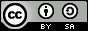 This work is licensed under a Creative Commons Attribution ShareAlike 4.0 International licence.
02/10/2016
15
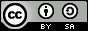 [Speaker Notes: You are free to:
Share — copy and redistribute the material in any medium or format 
Adapt — remix, transform, and build upon the material for any purpose, even commercially. 
The licensor cannot revoke these freedoms as long as you follow the license terms.
Under the following terms:
Attribution — You must give appropriate credit, provide a link to the license, and indicate if changes were made. You may do so in any reasonable manner, but not in any way that suggests the licensor endorses you or your use. 
ShareAlike — If you remix, transform, or build upon the material, you must distribute your contributions under the same license as the original. 
No additional restrictions — You may not apply legal terms or technological measures that legally restrict others from doing anything the license permits. 
Notices: 
You do not have to comply with the license for elements of the material in the public domain or where your use is permitted by an applicable exception or limitation. 
No warranties are given. The license may not give you all of the permissions necessary for your intended use. For example, other rights such as publicity, privacy, or moral rights may limit how you use the material. 

https://creativecommons.org/licenses/by-sa/4.0/]